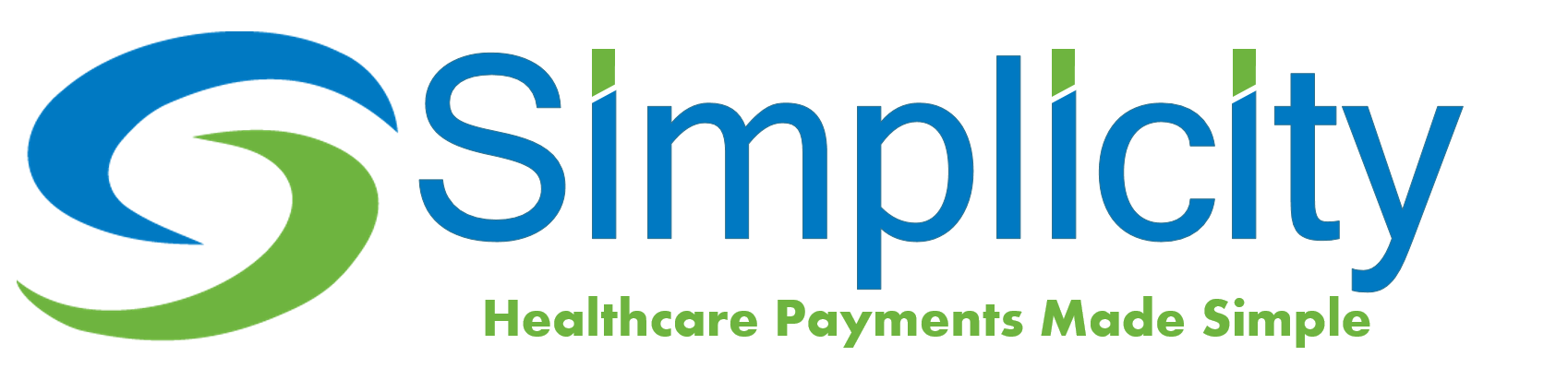 Clare Smith
Vice President and Chief Financial Officer
What is Simplicity?
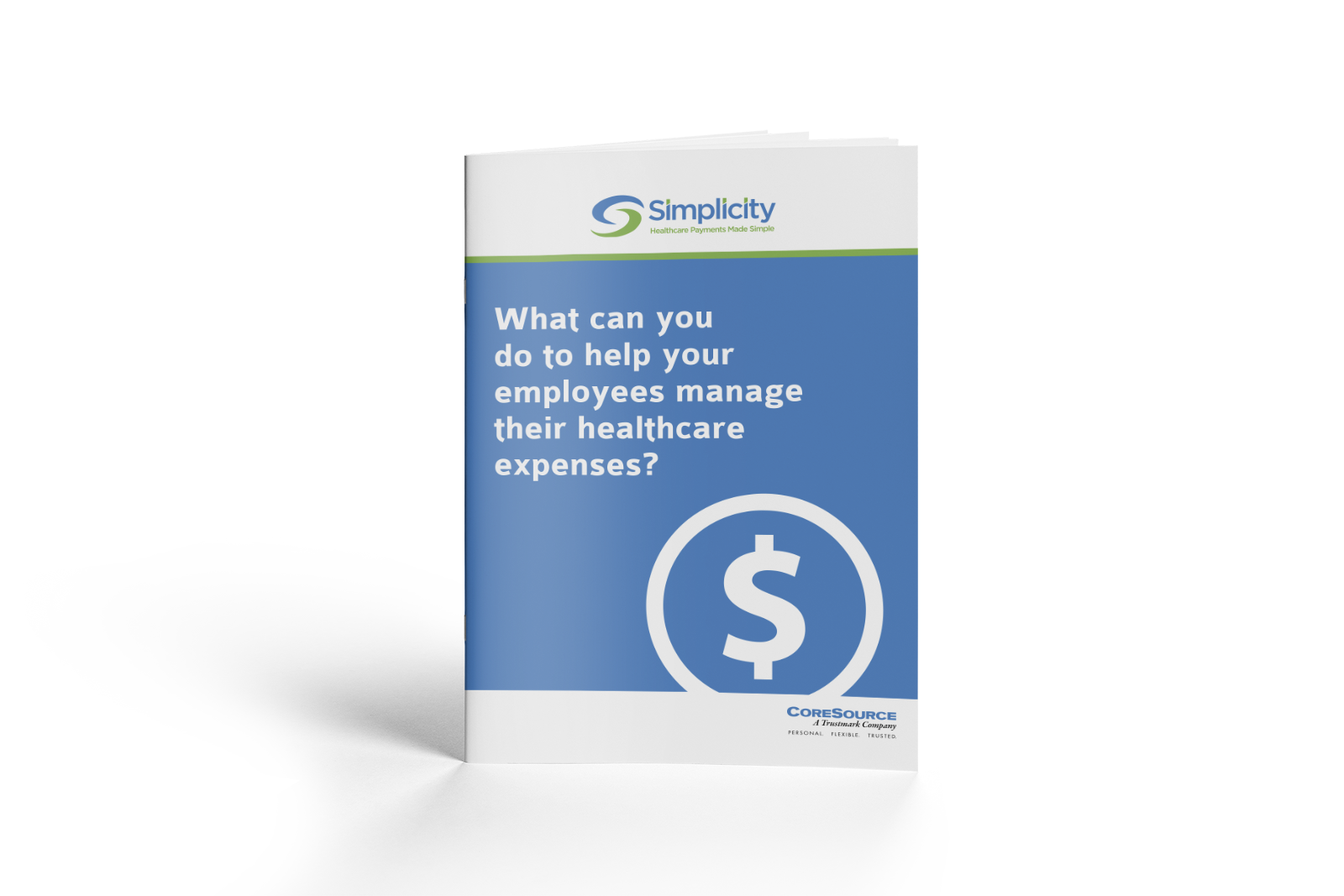 A new healthcare financial benefit that makes managing healthcare expenses easier for members. 
SimplicitySelect: An online payment manager which facilitates financial obligation clarity across all provider claims - both in and out of network
All SimplicitySelect members can use the convenient Simplicity payment portal to view claims and pay, as desired 
SimplicityComplete: A healthcare financing mechanism which prepays co-insurance and deductibles for eligible members for a consolidated payment experience
SimplicityComplete members receive one monthly statement from Simplicity and no longer need to pay separate in-network provider bills; functions like a credit card
Members can receive 12 months of interest free payments (minimum monthly payment $50)
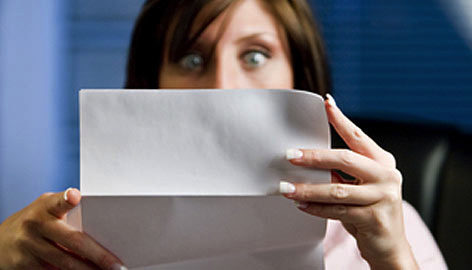 43%
1.7M
Americans filed 
for bankruptcy in 
2013 due to unpaid medical bills
)
37%
increase in total employee cost for health care expenses from 2010-2015
of privately insured Americans have High Deductible Health Plans (HDHP)
Sources: Mercer L.L.C Health Care Cost Survey, 2014; NerdWallet Health, Meta-analysis of data from the U.S. Census, Centers for Disease Control, the federal court system and the Commonwealth Fund, 2013;
[Speaker Notes: - high deductible:  2014 data; growing – in 2009 was 22% (16% growth in 5 years)]
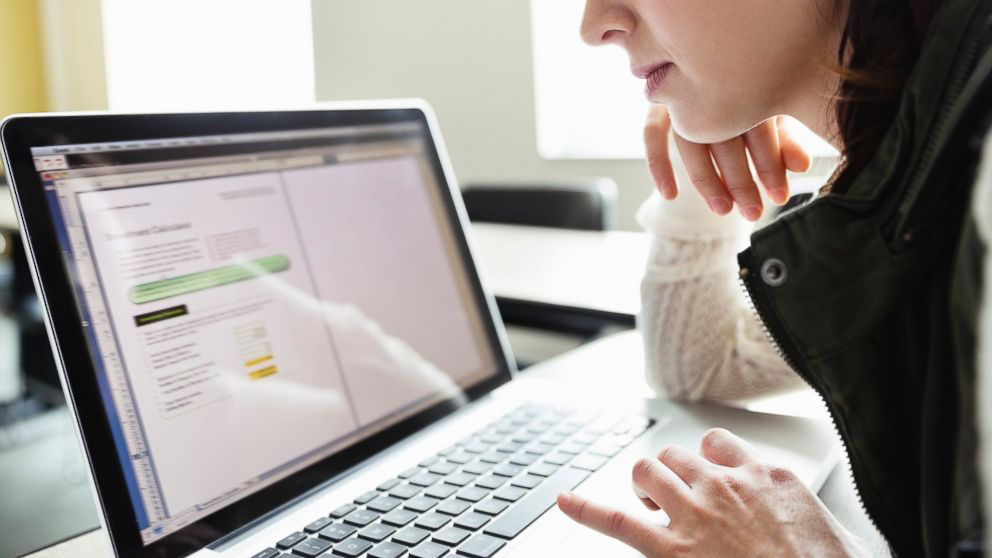 So, what does this mean for the customer?
Everyday medical expenses can be challenging.
A major medical event can be catastrophic.
Consumers need a safety net.
[Speaker Notes: - historically insurance has reduced financial risk with unexpected health crisis
 - insurance still protects consumers from unexpected health crisis
 - today, however, shift to HDP has made “every day” medical expenses financially difficult for many employees
 - even with ACA cap on max OOP – the impact on a $6,850 OOP max on an employee who makes $32,000 a year can be devastating]
Simplicity Pilot
CoreSource kicked off a Simplicity pilot in Sept 2015 with 5 groups and ~3,000 members
“If you’re not at least a little embarrassed by your first product release…..you’ve released too late”
- Reid Hoffman, Founder of Linked-In
Pilot was successful as we learned a lot
We have made Simplicity better
Developing our Value Proposition
What we thought…
What we realized…
“Ease & Convenience”

One size fits all

Consolidated provider bill sufficient for simplifying payment process

Easy  Consumers Pay Bills
“Trust & Advocacy”

Members want options

More comprehensive approach to simplifying healthcare billing and payment process

Clarity  Consumers Pay Bills
Simplicity Value Proposition
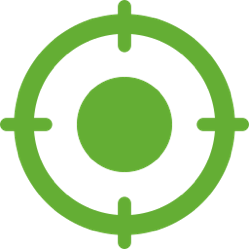 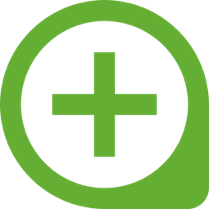 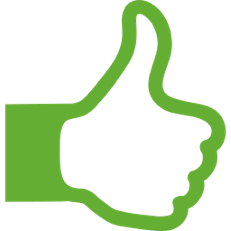 Trust and Advocacy for the Member
Confused? We’re here to help!
Control and Transparency 
Easy to understand statements & portal
Simple Bill Payment Process and Rewards
One Bill for SimplicityComplete users
“Simple Rewards”
[Speaker Notes: Here are three key improvements that will be made to Simplicity.

 - Not done: 
 - we continue work on ideas for Simplicity 
 - we understand its difficult to bring everyone along in the development process, however, we have made the decision to be transparent and share where we are
 - we will continue to update you as we continue to evolve
 - positive outcome of the delayed roll out to the inforce block – CoreSource will have longer exclusivity
 - we continue work on ideas for Simplicity 
 - we understand its difficult to bring everyone along in the development process, however, we have made the decision to be transparent and share where we are
 - we will continue to update you as we continue to evolve
 - positive outcome of the delayed roll out to the inforce block – CoreSource will have longer exclusivity

 - still talk about convenience and flexibility, but really message needs to be around advocacy and trust
 - in consumers eye, whole health care billing process is complex, confusing and inaccurate
 - know from our stats – claims we adjudicated are 99.7% accurate – both our QA and adjustment rates tell us this
 - however, we consistently heard from consumers: my bill is wrong
 - perception does not equal reality
 - made us realize the real value we can provide to consumers is assurance:  we will pay it correctly and if it is wrong, we will fix it
 - we need to change consumer’s comfort level:  when you get your EOB – we have done everything possible to get you the lowest price we could; its OK to pay now
 - need to set expectations with messaging and follow through with more education and touch points

 - responsible roll out
 - we are going to take a longer term view on Simplicity 
 - we will take the time in 2016 to develop and support the best Simplicity product we can to maximize impact in 2017 and beyond
 - we realize we need more Beta testing
 - will talk about second beta details later on]
Summary Benefits to Members
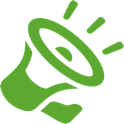 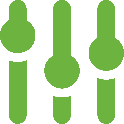 Control
Advocacy
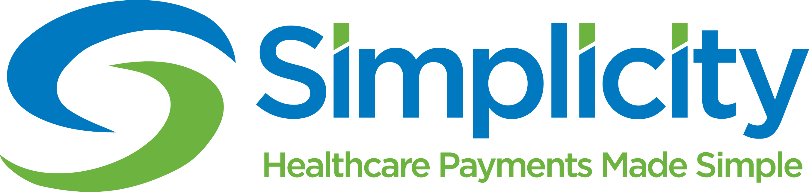 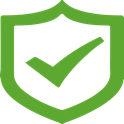 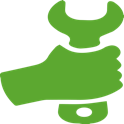 Protection
Empowerment
Summary SimplicitySelect Benefits
Easily view and pay for all outstanding Provider bills in one place
Payment flexibility - who, when, how much - using any method desired
Ability to access and download important documents and reports
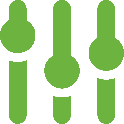 Control
More easily identify billing inaccuracies via online portal
Online platforms enables members to get questions answered quickly
Better understanding of charges and obligations due to simplified format and explanations
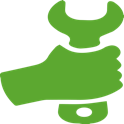 Empowerment
Summary SimplicityComplete Benefits
Dedicated customer service to solve billing issues and discrepancies with member interests in mind
Consolidated Provider bills into a familiar and consumer-centric format
Periodic healthcare and financial benefit education and updates
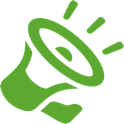 Advocacy
Financial safety net for high deductible health plans
Ability to extend payments, as needed
Help when “your benefits become your obligations”
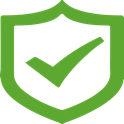 Protection
Providers Want SimplicityComplete*
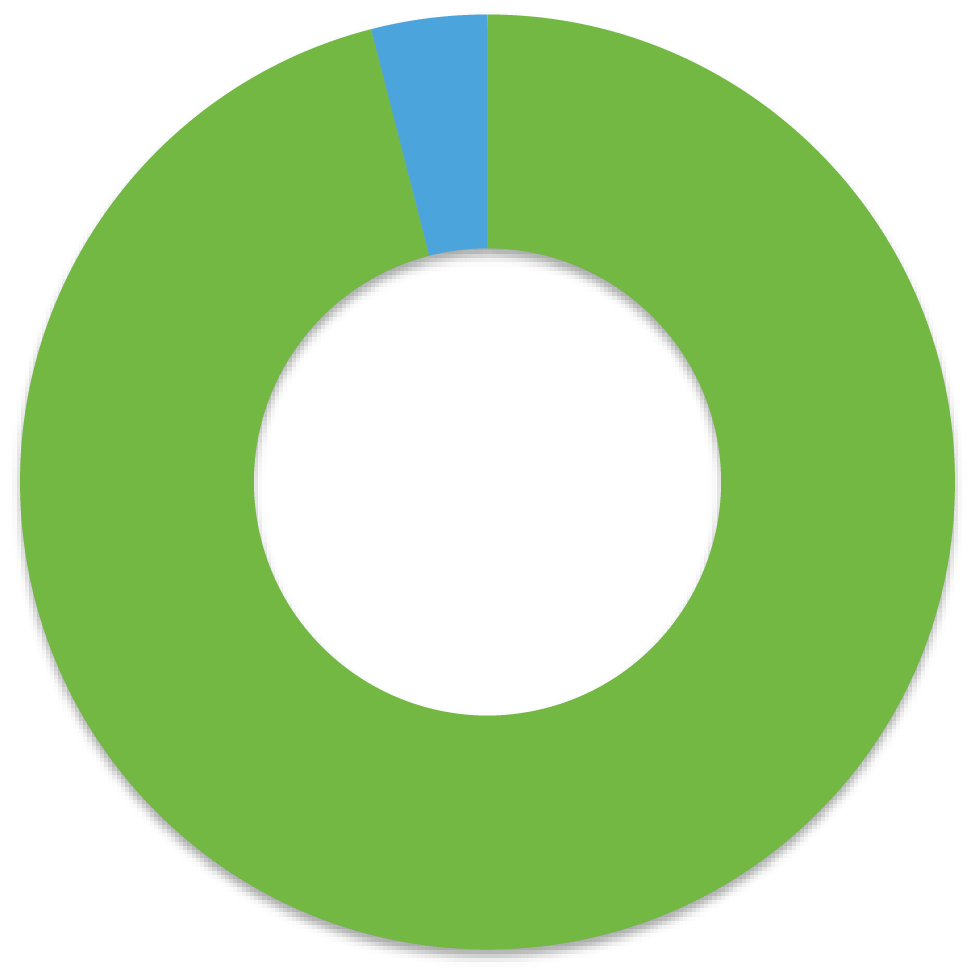 96%
Provider
Acceptance
Providers Accepting Simplicity: 
3,473
Provider Opt-Outs: 158
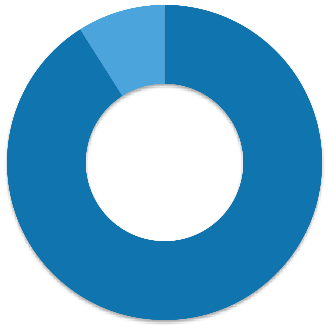 of Simplicity Participating Providers have accepted multiple payments
91%
*2.9% fee taken for complete payment service
Actual CoreSource Pilot Results
SimplicitySelect Portal
SimplicityComplete Statement
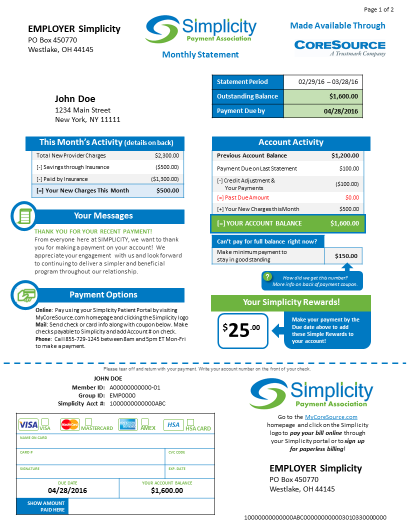 Benefits for Brokers
CoreSource and Simplicity are Differentiator for Broker
CoreSource is leading the introduction of this benefit to the self-insured market
Exclusivity with ECHO for Simplicity
Innovative online payment manager and healthcare financial benefit concept
Improves member experience for their client
No cost to client
Funded via Complete Pay fee from Provider
No work on Broker behalf
Benefits for Groups
New innovative healthcare financial benefit to offer to employees
Help employees pay for medical services when costs become excessive
Ability to educate employees re: HSA, HDHP and Simplicity
Makes HSA plans more beneficial to employees
Know Providers will not ask for advance payment from employees
Very low effort to implement
Sign one page Amendment to PSA
CoreSource can assist with member communications when provided with employee email addresses
Employer Communications
Goal: Educate employers before communicating to their employees
Messaging: Benefits of SimplicitySelect and SimplicityComplete
Call to action: Promote Simplicity to employees
Collateral: 4-page brochure, HTMLs, poster, table tent, online toolkit
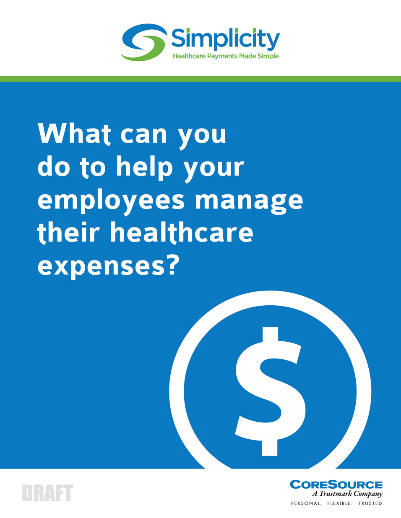 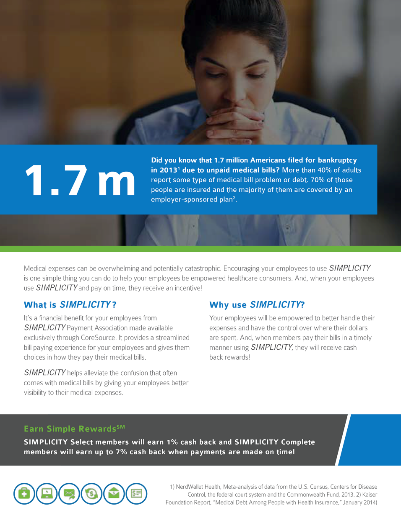 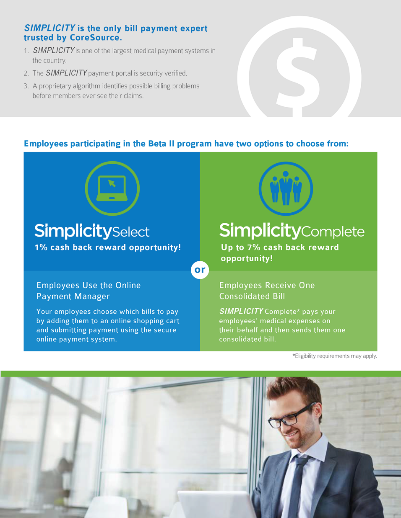 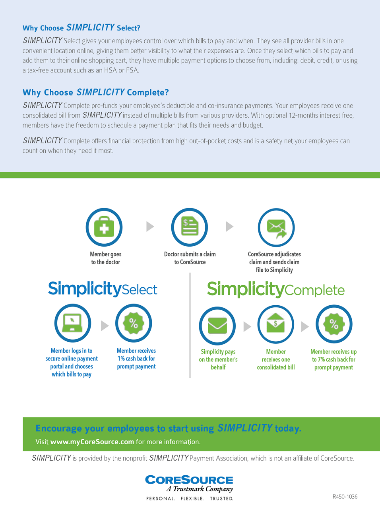 Member Communications
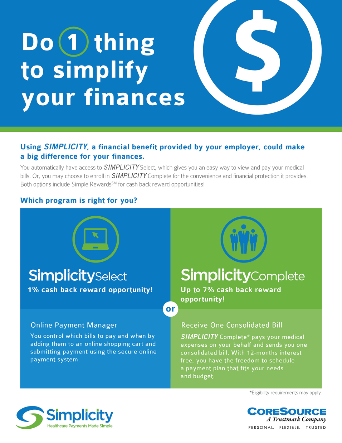 Promotional Marketing
Flyer
Series of HTMLs
Videos
Portal messaging
Welcome kit
Additional Communications
ID card letter
Portal registration/electronic communication
FAQs
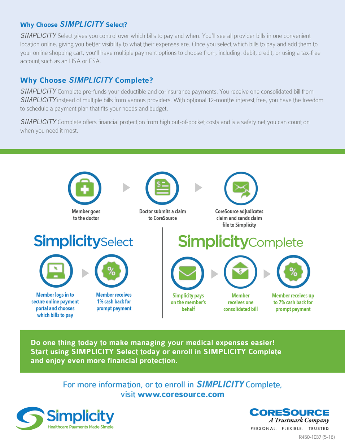 Sample Client Rollout Timeline
+30
-60
-45
-30
0
+60
Client and Broker Conversations
Program
Timing
Communications
PSA
New ID Cards Issued
Start Prefunding
Member Claims under Complete; 
Claims added to Select Online Payment Portal
First 
Statement
Due
Member 
ID Card Activation; members choose to upgrade to Complete
First Statement Issued
Member Pre and Post Launch Communications
Service & Support
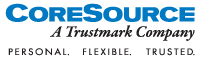 CoreSource focuses on healthcare plans
Simplicity handles member financial support questions for PCI compliance reasons
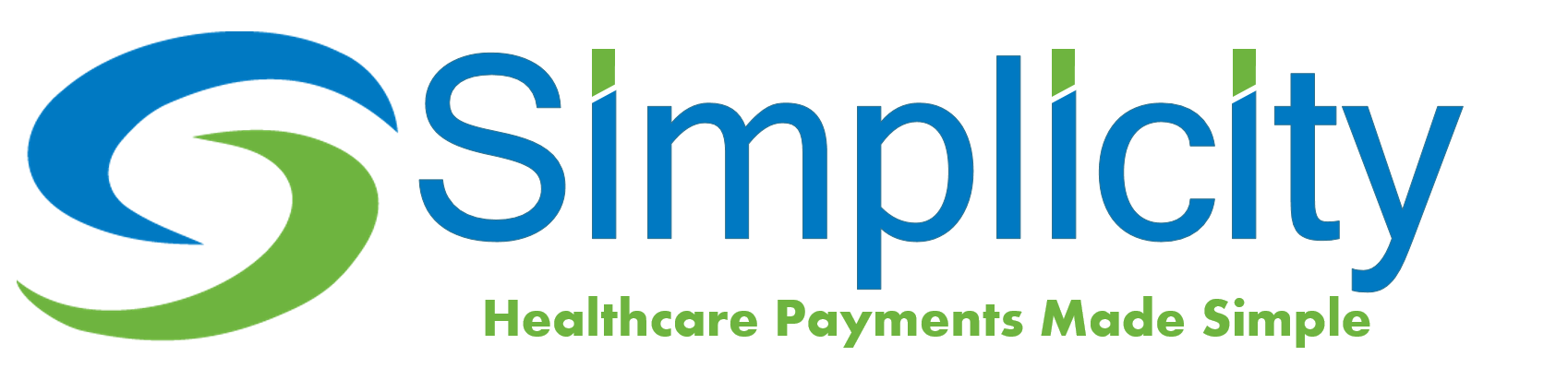 Next Steps
Rolling out a second pilot in Q3 2016
Continue learnings from Pilot
Rolling out to CoreSource Block and New Business in 2017
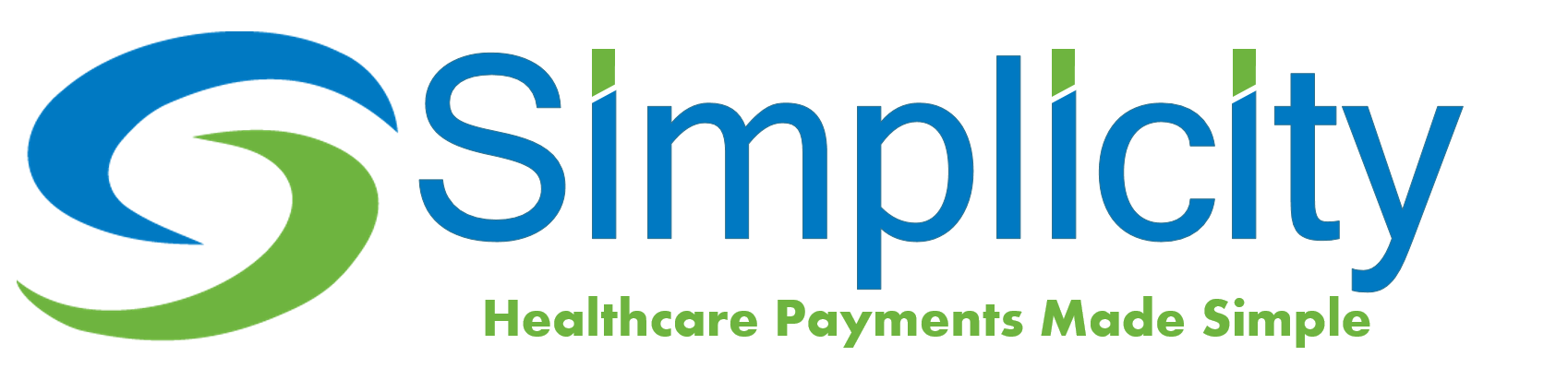 Your Benefits. Your Money. Your Way.